Types of Poetry
2
Figurative Language Terms
Metaphor – a figure of speech in which a word or phrase literally denoting one kind of object or idea is used in place of another to suggest a likeness or analogy between them 
Simile – a figure of speech compare two unlike things that is often introduced by LIKE or AS 
Imagery – figurative language used to convey mental images or pictures 
Hyperbole – extravagant exaggeration 
3rd Person – written from he/she/it perspective 
1st Person – written from the I perspective
3
Types of Poetry
Rhymed and Rhythmic  - poems have a rhyming scheme 
Free Verse / Blank Verse – both are free from a rhyme scheme – but blank verse has a consistent meter; usually iambic pentameter that creates a da-DUM rhythm effect – free verse is free from both meter and rhyme and the limitations of verse poetry
4
Rhyming Poems
Pattern in this poem: 

ABBA
CDDC
EFFE
5
Rhyming Poems
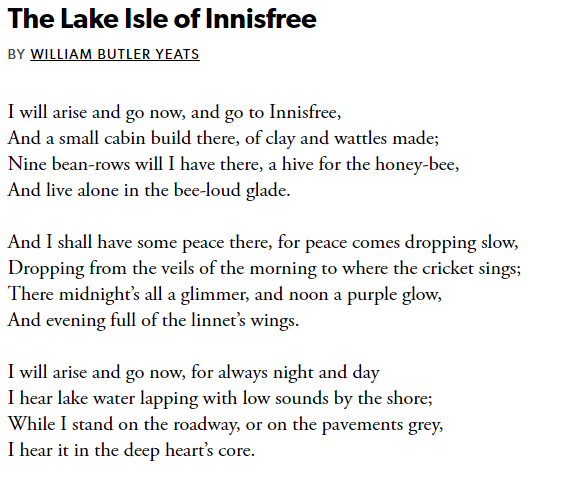 Pattern in this poem: 

ABAB
CDCD
EFEF
6
Free/Blank Verse Poems
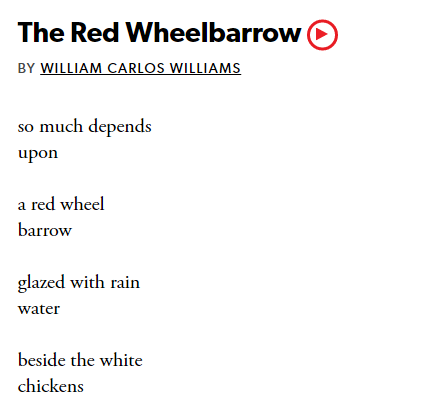 7
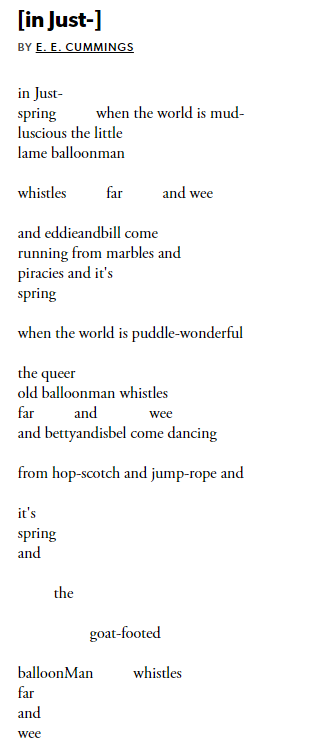 Free/Blank Verse Poems
8
Group Work
In your group discuss ONE of the poems provided to your group. 
Analyze the poem for meaning and imagery. 
Choose one person to present your findings to the class. 
You have twenty (20) minutes for this.
9